Roles of community Pharmacist
To be a competent pharmacist, you must be able to complete the required task to the defined standard and to do this on every occasion that the task arises. This is why competence
standards have been developed, so that there is a measurable standard for each of us to evaluate ourselves
The Competency Standards for Pharmacists  describe eight functional areas covering a broad area of professional performance
1. practice pharmacy in a professional and ethical manner;

2. manage work issues and interpersonal relationships in pharmacy practice;

3. promote and contribute to the quality use of medicines;

4. dispense medicines;
5. prepare pharmaceutical products;

6. provide primary health care;

7. provide medicines and heath information and education.

8. apply organizational skills in the practice of pharmacy.
Under each functional area, elements of Competency describe in more detail the roles and activities in the professional workplace.

 The elements aim to integrate the knowledge, skills, attitudes and other important attributes of professional performance in the workplace
1.Practice pharmacy in a professional and ethical manner
This Functional Area includes those Competency Units that address the legal, ethical and professional responsibilities of pharmacists. 
It encompasses the responsibility pharmacists accept
as members of a profession to commit to life-long learning and their obligation to maintain accepted standards of behavior and professional practice, including those imposed through legislation. 
The Units presented in this Functional Area underpin all professional activities undertaken by pharmacists.
1.1  Practice legally
This Unit covers pharmacists’ application of and compliance with legislative requirements
that impact on professional practice, the work environment and those other activities in the
workplace, such as recruitment, staff management and workstation design, for which pharmacists may be responsible.

It also includes the impact of privacy legislation
on professional practice the concept of patient consent and obtaining patient consent.
1.2 Practice to accepted standards
the ability of pharmacists to respond to the obligations created by codes of conduct and professional practice standards. 

It includes demonstrating personal and
professional integrity, professional and ethical behavior and taking responsibility for your own work performance.
1.3  professional learning
It is the pharmacists’ understanding and acceptance of the concept of life-long learning and their commitment to continuous learning and professional development as a means of advancing their practice and professional role in the community. 
It also covers the role pharmacists have when working collaboratively with others to support and assist their efforts to meet learning and development goals.
2.Manage work issues and interpersonal relationships in pharmacy practice
Those competencies that are required to manage problems and inter personal issues that arise in the course of professional practice.
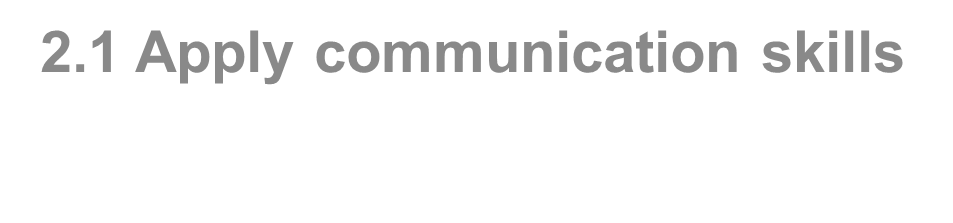 the ability of pharmacists to communicate effectively (i.e. the recipient of the communication receives the intended message) with other pharmacists and health professionals, staff, patients, careers and members of the public individually or in groups.

The quality of pharmacists’ communication and the professional relationships they establish are key factors in determining their effectiveness as health professionals.
Effective communication is a critical success factor where pharmacists work as members of multidisciplinary health care teams(e.g. in providing medication management review)
2.2 Participate in negotiations
the ability of pharmacists to work through situations arising in daily practice where potentially divergent views or circumstances present the need for pharmacists to exercise professional judgment in order to reach a position that is mutually acceptable to the parties concerned.
2.3 Address problems
the ability of pharmacists to recognize and resolve problems that arise  in    the workplace, to assess whether an effective solution has been found, and identify what
further action is required.
2.4 Manage conflict
the pharmacist’s capacity to manage or resolve situations of conflict that arise in professional practice. 
This includes conflict situations
that arise between staff or between staff and another health professional, a patient or another client of the service
2.5 Apply assertiveness skills
the ability of pharmacists to support or maintain a position that is consistent with sound pharmacy practice and their duty of care to patients through the application of assertiveness skills.
3.Promote and contribute to optimal use of medicines
Those aspects of pharmacists’ activities that are specifically directed to optimizing the use of medicines and therapeutic outcomes.
 
Clinical pharmacy practice seeks to achieve the best possible quality use of medicines with the objective of optimizing patient outcomes – that is optimizing the therapeutic benefits and minimizing the risk of
harm.
3.1 Participate in therapeutic decision making
The way in which pharmacists work to improve health outcomes by evaluating the medication treatment of individual patients and providing advice and/or recommendations on the preferred medication treatment and/or other treatment options.
All pharmacists are capable of contributing (on the basis of scientific, pharmacokinetic and therapeutic evidence) to the selection, monitoring and evaluation of medication treatment.
In this role they accept responsibility for making recommendations on and providing relevant information about medicines (including the choice of drug, dosage form and dosing regimen) to other health professionals involved in the care of patients.
They also have responsibility for providing medicines information to patients and/or carers that will enhance their understanding and adherence with a view to improve therapeutic outcomes.
3.2 Provide ongoing pharmaceutical management
the role pharmacists have in following up individual patients to verify they are achieving the intended benefits and desired outcomes from medication treatment without experiencing unnecessary adverse effects or problems in managing their medication treatment regimen.
3.3 Promote rational drug use
The role pharmacists have in monitoring, assessing and contributing to changes in existing and evolving trends in drug use across institutional and/or community based patient populations in order to improve the quality use of medicines. 
 The responsibility pharmacists have to be informed about the way in which specific drugs are being used in their area of practice.
pharmacists have a responsibility to stay informed in this area as a mean of understanding prescribing patterns and assessing the impact on their own work practices and environment.
 The way in which particular drugs are used across patient populations is also of interest because of their potential to impact on pharmacy workload and costs to both health care institutions and the community.
4. Dispense medicines
The supply of prescription medicines, including extemporaneously prepared products. 

For the Units applicable to the preparation of extemporaneous products
4.1 Assess prescriptions
Checks the authenticity of prescriptions and the identity of prescribers.
Confirms that written prescriptions comply with all legal requirements and professional conventions.
Verifies that prescriptions received orally or electronically comply with  legal requirements and professional conventions.
Acts to ensure fraudulent or illegal prescriptions are not dispensed.
Provides documentation and systems that support prescription validation.
Clarifies required drug, dosage form, dose, frequency and/or duration of treatment with prescribers where these are in doubt.
4.2 Evaluate prescribed medicines
pharmacists to integrate and apply clinical and pharmacological information in an assessment of the prescribed medicine in relation to the patient’s medication history and current medication treatment regimen.
4.3 Supply prescribed medicines
The physical process of dispensing the prescribed medicines (including into Dose Administration Aids), with associated record maintenance functions, and the supply of medicines and medicines information to patients.
5. Prepare pharmaceutical products
The manufacture of pharmaceutical products by pharmacists in community, hospital and industrial settings.
 It addresses the competencies involved in the extemporaneous preparation of single and multiple units of a medicine as well as the bulk manufacture and packaging of pharmaceutical products.
6 Provide primary health care
the role of pharmacists in encouraging, assisting and providing the means for patients and other members of the community, individually and
collectively, to take responsibility for their own health. Treatment, referral, education and participation in public health campaigns are some of the means by which this may be achieved.
Within this Functional Area provision of primary health care may extend to aspects of veterinary care, particularly in rural areas.
6.1 Assess primary health care needs
The obligation pharmacists have to elicit sufficient relevant health and medication related information to make a sound professional judgment and offer recommendations or opinions to assist patients to care for themselves and/or to seek further assistance from their doctor or another health professional
Seeks information on the nature of the
condition or symptoms of concern
when a patient presents or is referred
for assistance. 

Accesses records held of the patient’s
medication history and current
medication treatment.

Obtains essential health and
medication related information from
patients and/or carers or (with patient
consent) other health professionals.
Uses additional information sources to
    obtain information required to create a
    comprehensive health and medication
    profile and complete record of current
    medication treatment.
Assesses the presenting symptoms or
    condition in the context of the clinical
    information gathered about the patient.
Identifies possible pharmacological and
    non-pharmacological treatment strategies  
    and options.
Assesses the potential for inappropriate
    use of selected or recommended
    products or treatments.

   Explains to patients the need to seek
       advice/assistance from other health
        professionals.
6.2 Address primary health care needs of patients
pharmacists undertake to address the identified primary health care needs of patients that are consistent with the role of a pharmacist.
These activities involve the provision of evidence based advice and recommendations for treatment of minor ailments or conditions with medicines and non-medicinal interventions.
a. Facilitate supply of appropriate medicines
Provides advice on the appropriateness of treatments or products self selected by the patient
Selects medicines suitable for use by the patient.
b. Provide advice to support the use of selected orrecommended medicines
Explains the use, effects and
    precautions to be observed for the
    selected/recommended medicine,
    using written patient information
    resources as required for further
    clarification.
C. Maintain appropriate records for supplyof selected or recommended medicines
d. Select and provide advice on the use/care of other health care products and devices/equipment.

e. Provide advice on non-medicinal management
     options.
6.3 Promote good health in the community
health promotion activities undertaken by pharmacists, including those directed at disease prevention and early detection of diseases, such as asthma, diabetes, arthritis and heart disease, that are commonly encountered in the  community.
7. Provide medicines and health information and education
The role pharmacists have in researching and delivering medicines and/or health information and education to other
          health professionals/facility personnel,                       	patients and members of the general    	public.
The term ‘medicines information’ is used in preference to ‘drug information’ throughout this Functional Area
to highlight the more usual role of the profession in providing information about drugs that are used for therapeutic purposes. It is not intended to exclude those activities undertaken to
provide information on other chemicals/substances to which humans or animals are accidentally or intentionally exposed. Use of the word ‘drug’ is confined to specific terms of common
     usage e.g. drug interaction, adverse drug    	reactions .
8. Apply organizational skills in the practice of pharmacy
the way in which pharmacists apply management and organizational skills to contribute to the effective and efficient delivery of pharmacy services. 
The competencies cover the ability of pharmacists to manage their own time and work contribution, supervise staff and work cooperatively with others, as well as their ability to provide leadership in the areas of planning and management of resources and services.
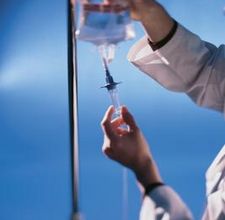 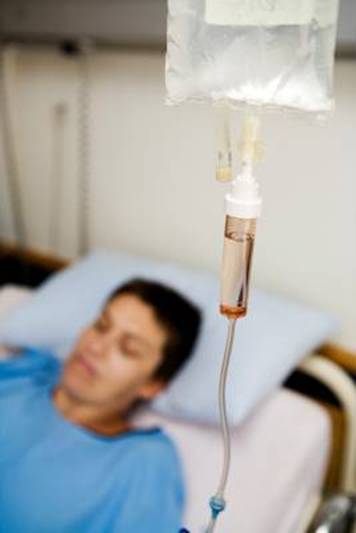 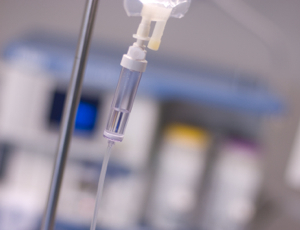 THANK YOU !